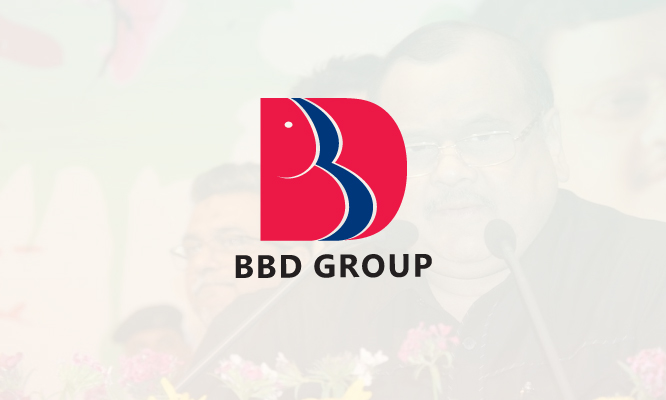 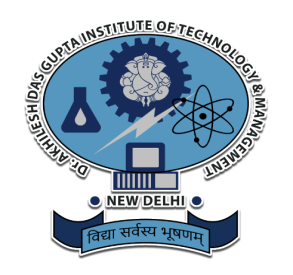 DR. AKHILESH DAS GUPTA INSTITUTE OF TECHNOLOGY & MANAGEMENT(Formerly Northern India  Engineering College)(Approved by AICTE Affiliated TO GGSIPU University, New Delhi)https://adgitmdelhi.ac.in/
STUDENT ORIENTATION BATCH 2020-2022
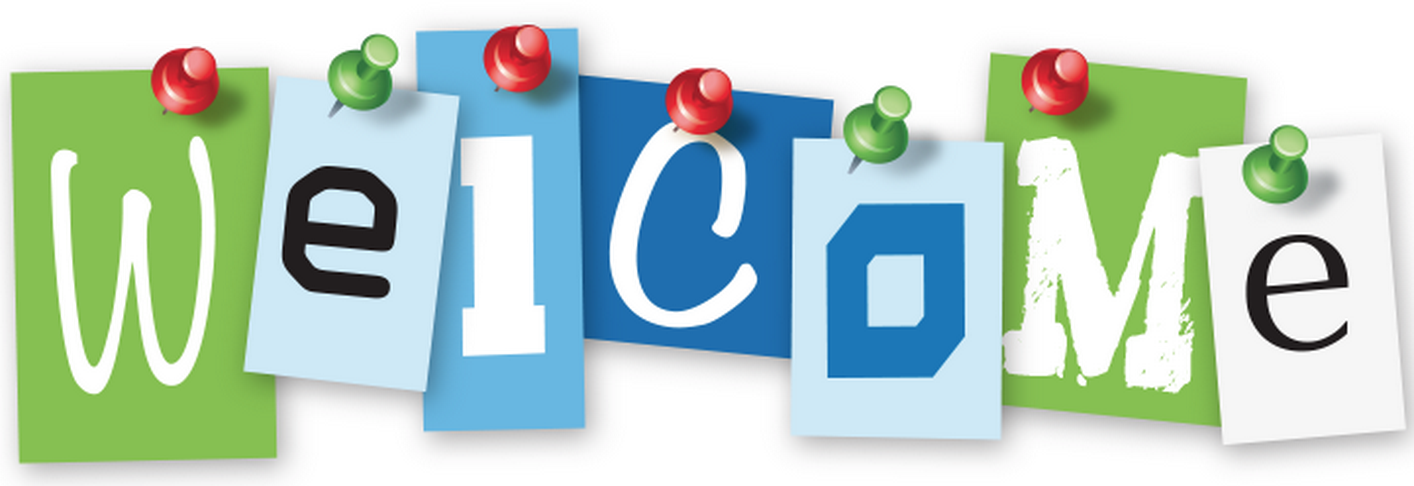 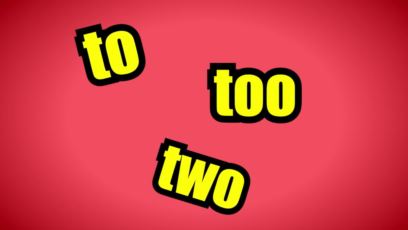 MBA DEPARTMENT
Date: 22nd December 2020
Time: 10 AM Onwards
Online Platform: Google Meet
https://meet.google.com/iyc-wgnd-fnv
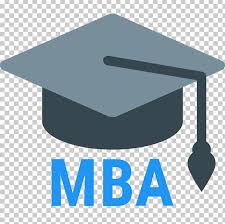 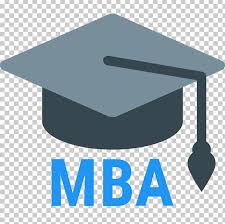